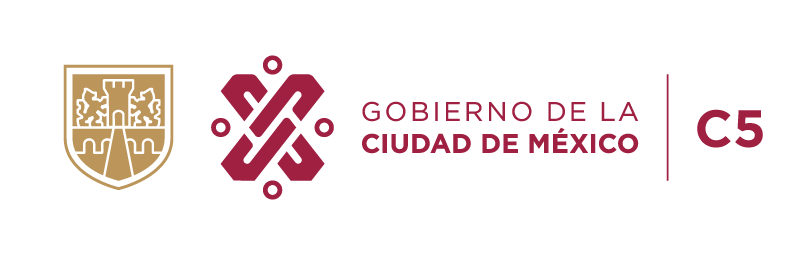 Salvando VidasFORTALECIMIENTO DEL SISTEMA DE AMBULANCIAS DE LA CIUDAD DE MÉXICO
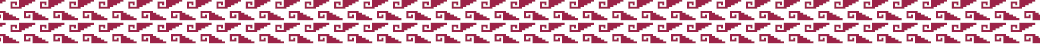 DICIEMBRE 2018
FEBRERO 2022
Tiempo de respuesta de 24 minutos
Tiempo de respuesta de 46 minutos
Operación coordinada de ERUM, CRUM y Cruz Roja. En la misma sala, con la misma información en tiempo real
Operación separada de ERUM, CRUM y Cruz Roja
40 Ambulancias  +20 Motoambulacias por turno
25 Ambulancias por turno
ATENCIÓN DE 270 EVENTOS DIARIOS
98,818 al año con 39,527 traslados
ATENCIÓN DE 362 EVENTOS DIARIOS (+30%)
132,251 al año con 52,900 traslados
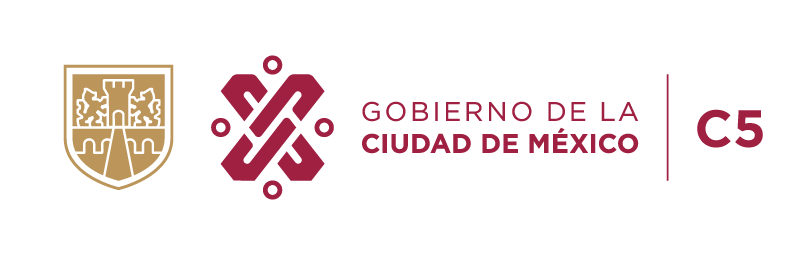 AVANCES
2. TRASLADO DEL CRUM AL C5
3. ESQUEMA DE MOTOAMBULANCIAS
1. REGIONALIZACIÓN
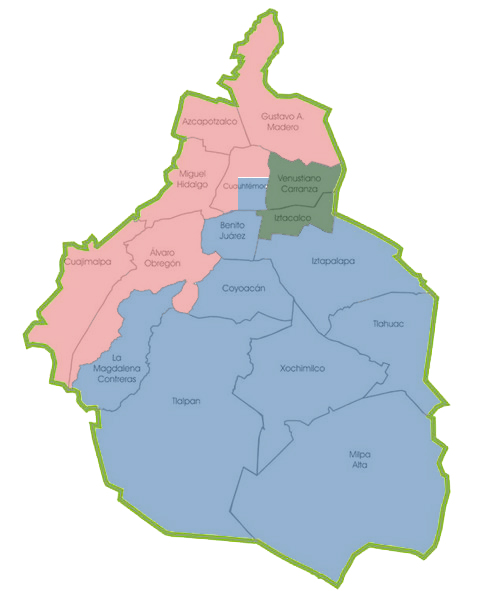 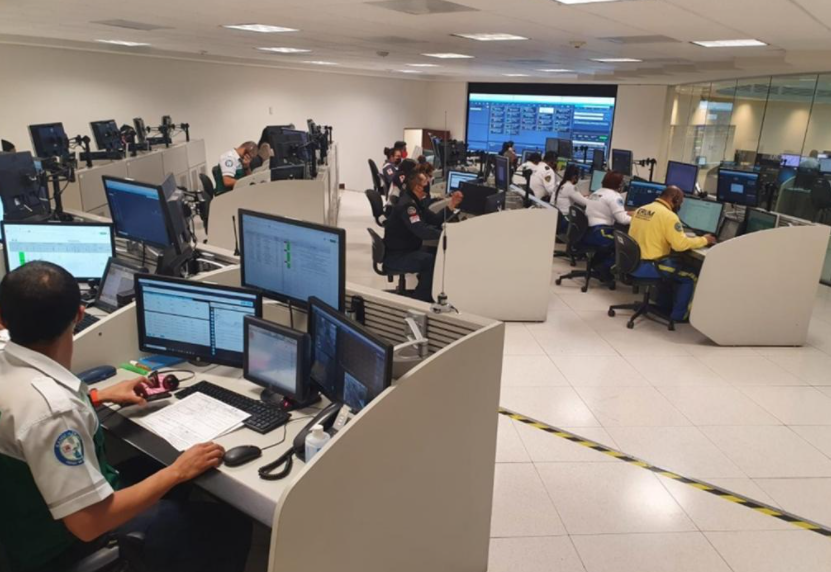 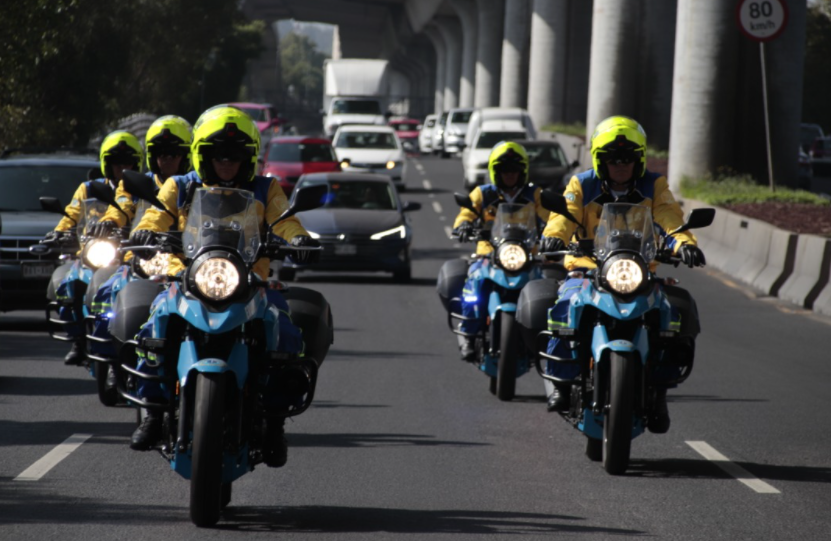 Atienden eventos que no requieren traslado (60%)
Todas las corporaciones comparten información en la misma área
Todas las emergencias tienen un responsable
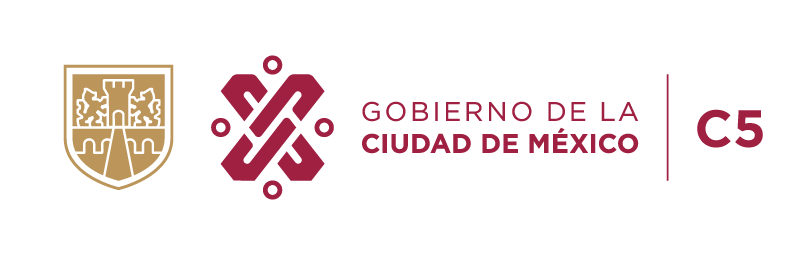 AVANCES
6. INCREMENTO DE PERSONAL Y AMBULANCIAS
5. MODERNIZACIÓN DE SISTEMAS Y COMUNICACIONES
4. INCREMENTO EN COBERTURA DEL CRUM
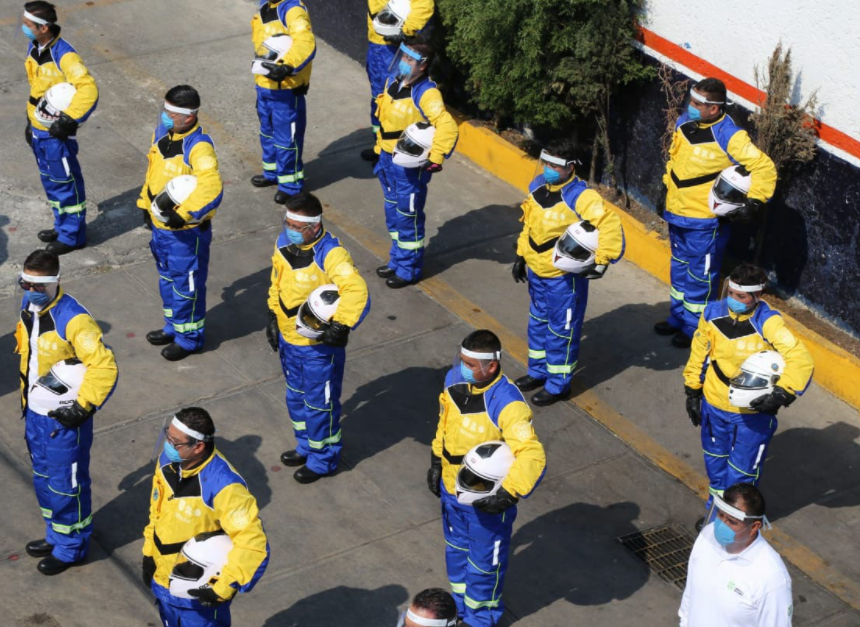 CVOED (IMSS)
ISSSTE
INSTITUTOS NACIONALES
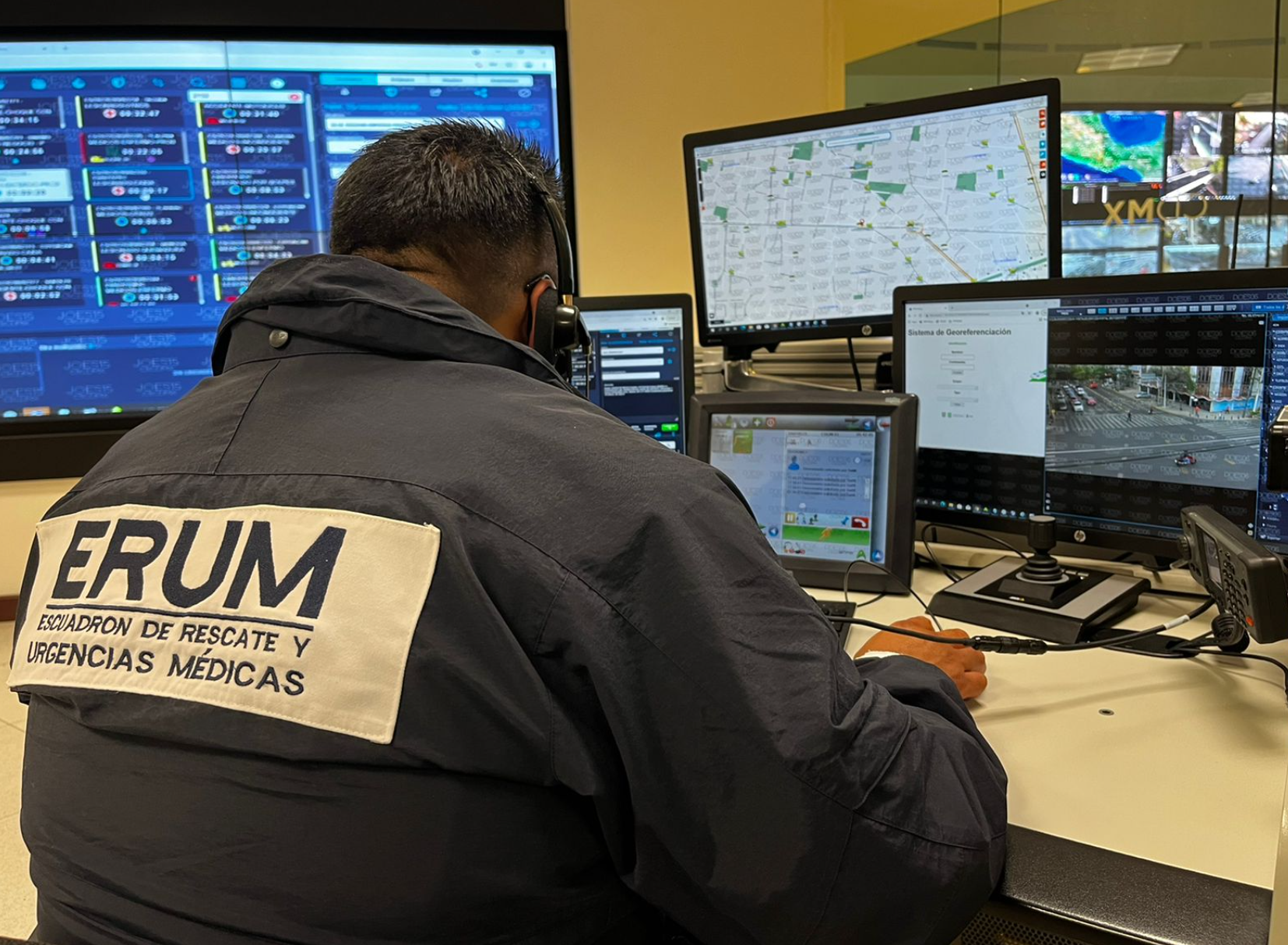 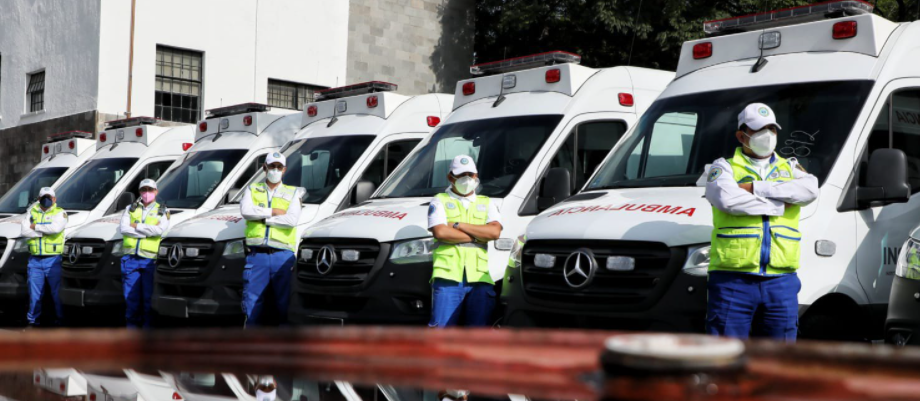 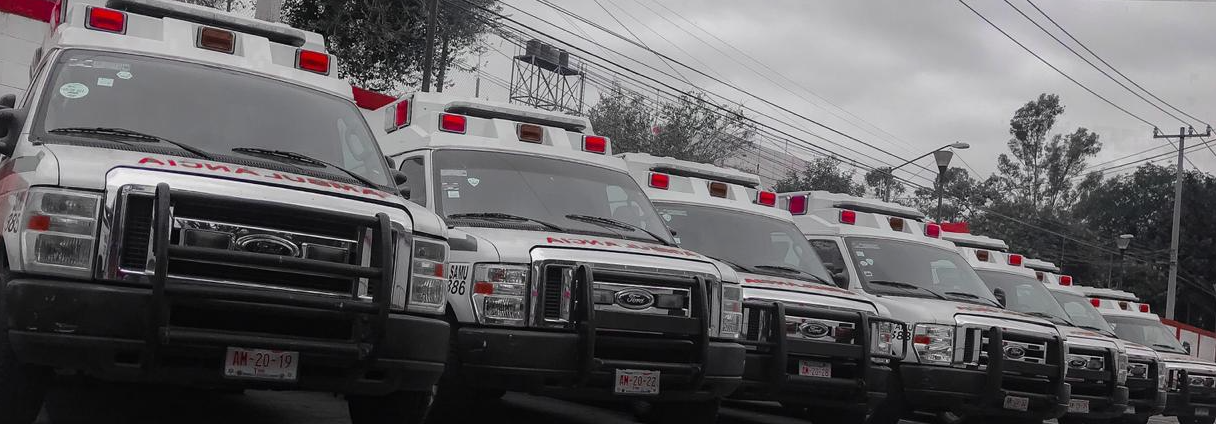 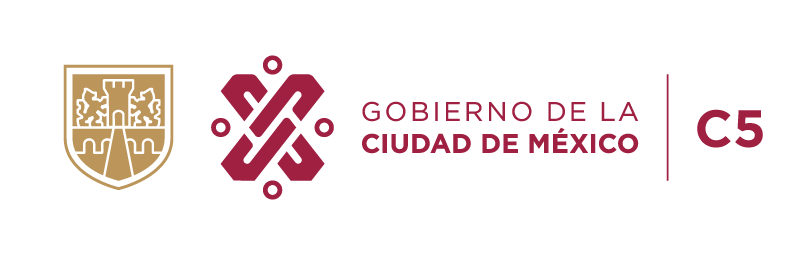 MEDIDAS DE FORTALECIMIENTO
INVERSIÓN EN INFRAESTRUCTURA
+ 25 Ambulancias
+ 50 Motoambulancias
MÁS Y MEJOR EQUIPO
300 Terminales de radiocomunicación para sistema de despacho por datos
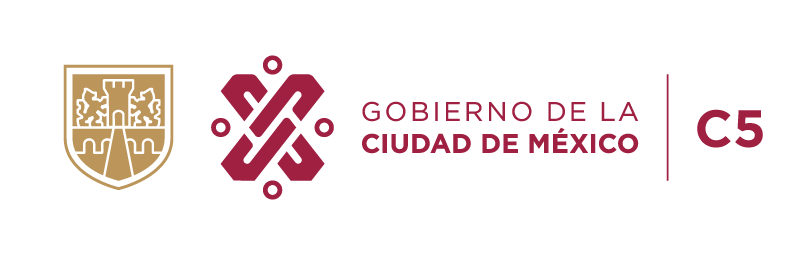 MEDIDAS DE FORTALECIMIENTO
SUPERVISIÓN EXTERNA (C5)
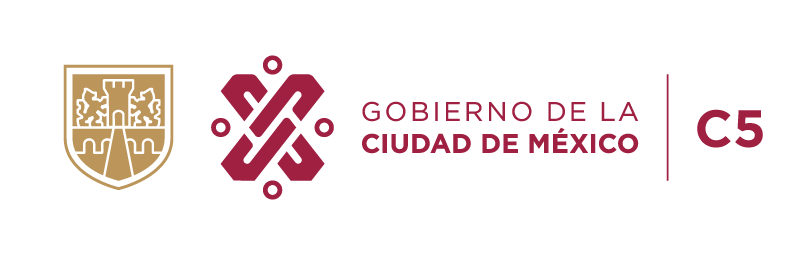 MEDIDAS DE FORTALECIMIENTO
RECURSOS HUMANOS
ERUM
Convocatoria abierta a personal del Gobierno de la Ciudad para ser transferidos al ERUM
Se realizará evaluación de habilidades y conocimientos
Tendrán Capacitación según aptitudes y certificación (30 y 150 días)
Operarán acompañados de personal con experiencia
SEDESA
Convocatoria abierta a voluntariado para formar parte del modelo de APH del CRUM
Personas entre 18 y 40 años
Se realizará evaluación de conocimientos y habilidades 
Tendrán Capacitación según aptitudes y certificación (30 y 150 días)
Operarán acompañados de personal con experiencia
VOLUNTARIOS
TRANSFERENCIA DE PERSONAL
Captación de solicitudes:
aph.cdmx.gob.mx
(55)50363301
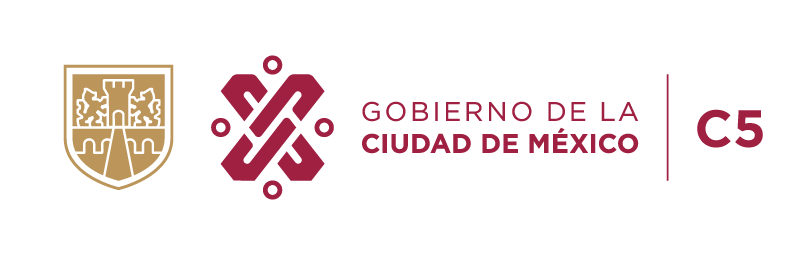 MEDIDAS DE FORTALECIMIENTO
Capacitación
Con conocimientos previos
Sin conocimientos previos
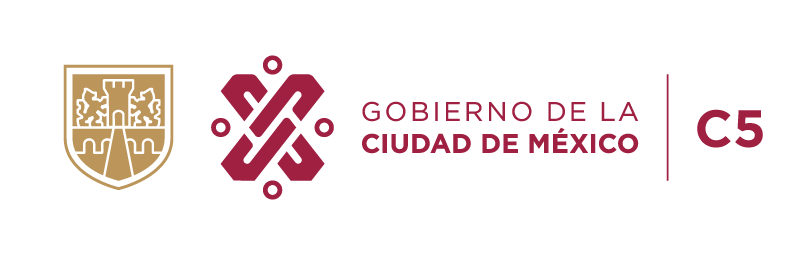 MEDIDAS DE FORTALECIMIENTO
RECURSOS HUMANOS
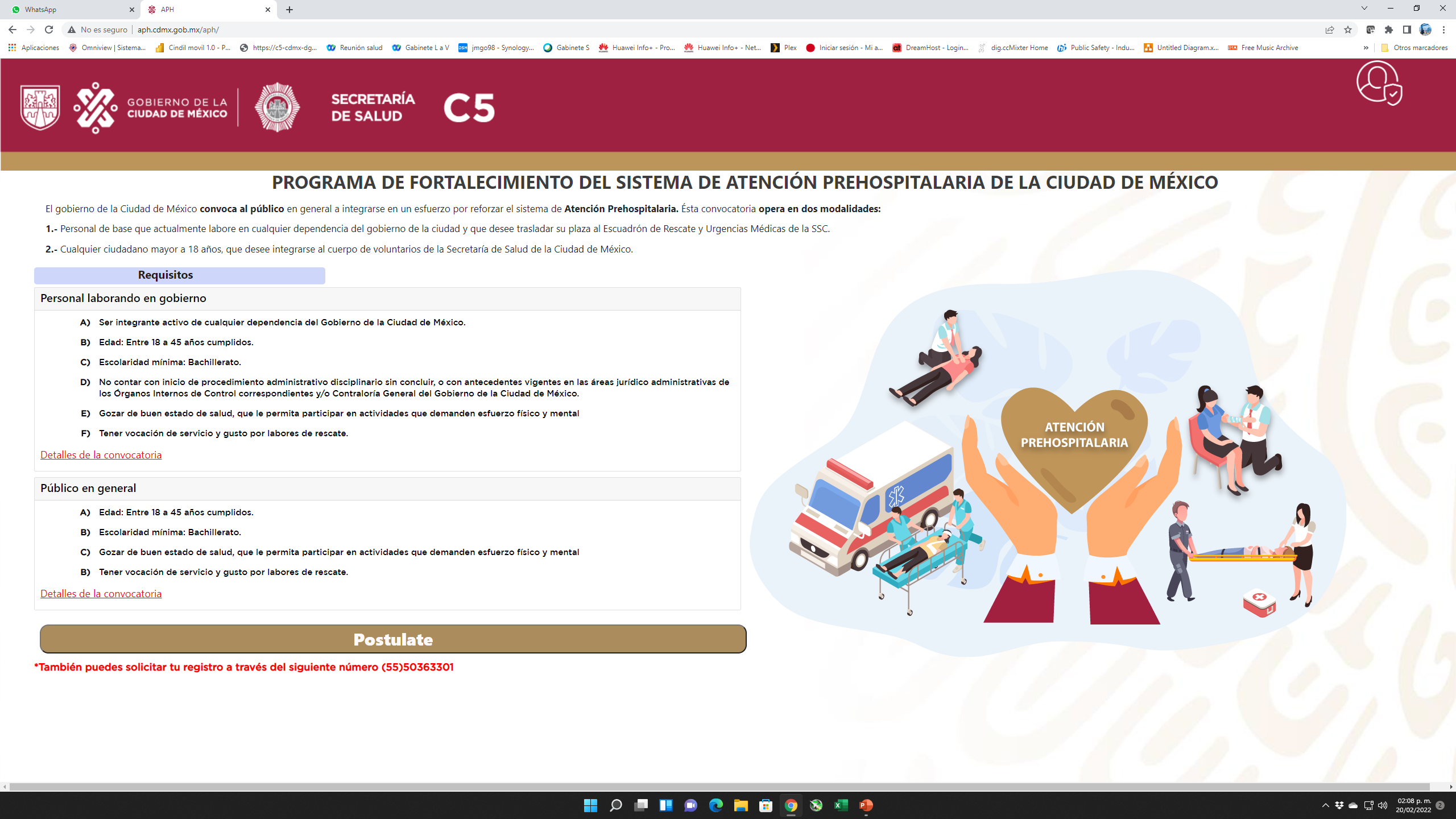 MEDIDAS DE FORTALECIMIENTO
RECURSOS HUMANOS
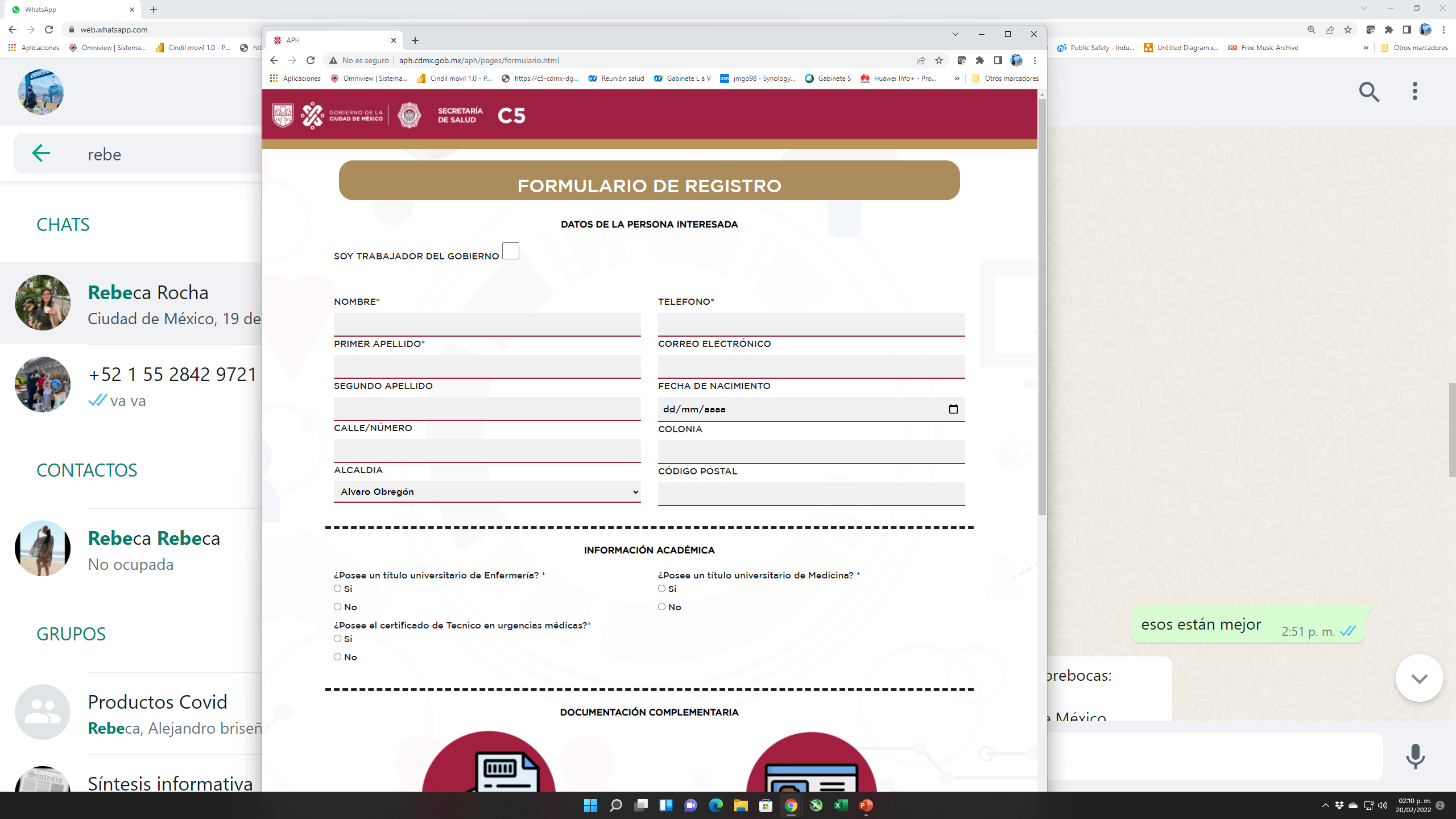 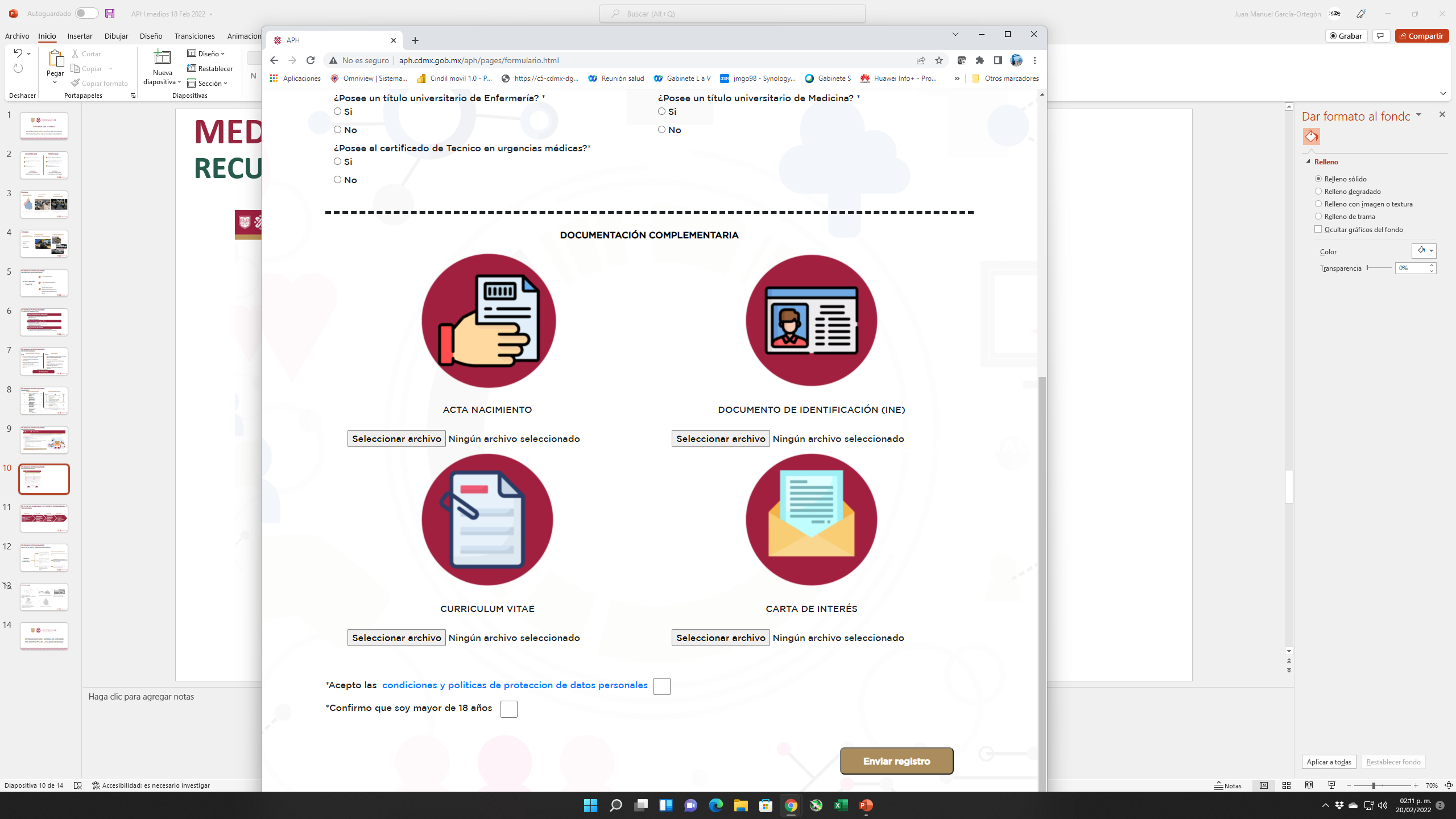 RUTA CRÍTICA DE ESQUEMA CAPTACIÓN DE TRANSFERENCIAS Y VOLUNTARIOS
22 MARZO
22 ABRIL
22 AGOSTO
22 MAYO
Primeros elementos capacitados, inician operación.
Inicia capacitación de personal con conocimientos básicos
inicia capacitación personal sin conocimientos
Totalidad de elementos transferidos y voluntarios inician operación
Inicia capacitación Segundo grupo de personal con conocimientos básicos
Inicia capacitación segundo grupo de personal sin conocimientos
Elementos capacitados, inician operación.
Inicia capacitación Tercer grupo de personal con conocimientos básicos
Inicia capacitación tercer grupo de personal sin conocimientos
Elementos capacitados, inician operación.
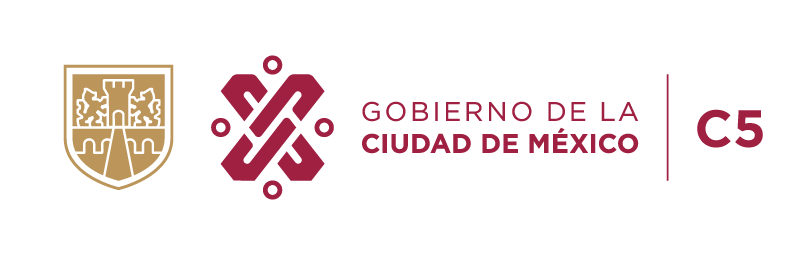 MEDIDAS DE FORTALECIMIENTO
REGULARIZACIÓN DE AMBULANCIAS PRIVADAS
Instituciones participantes: SEDESA, SEMOVI, SEDEMA, SSC, C5.
Publicación de Reglamento para vehículos con uso de Ambulancia y personal que las operan.
SEDESA(AGEPSA)
Publicación de Protocolo de Actuación para regulación de vehículos con uso de ambulancia y personal que las opera
Plazo de 90 días hábiles posteriores a la entrada en vigor de la Convocatoria para cumplir con trámites
Invitación a propietarios, o poseedores de ambulancias que presten servicios y circulen en la Ciudad de México.
Suspensión temporal de Sanciones a quienes demuestren haber iniciado gestiones de regularización
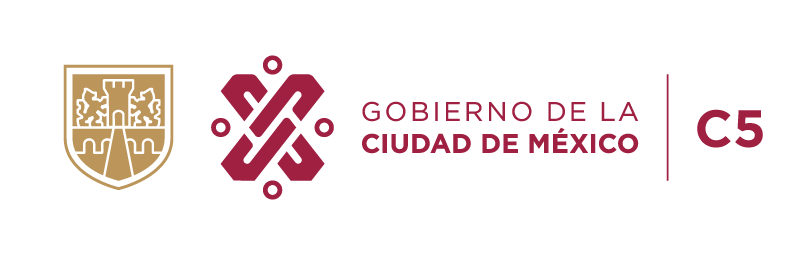 METAS 2022
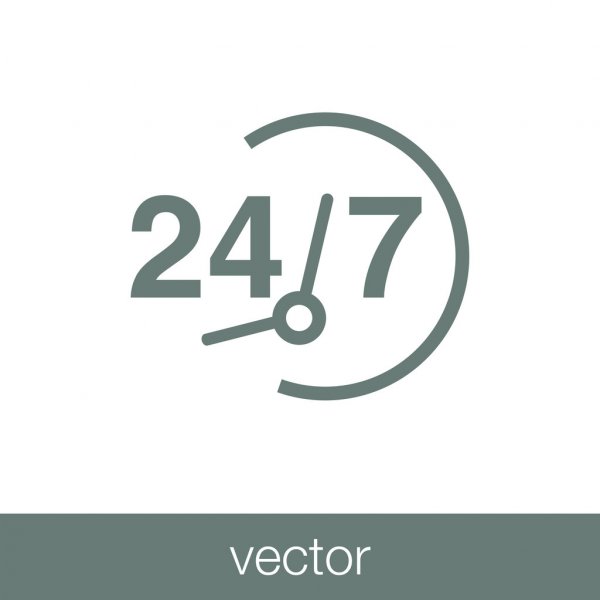 3.
2.
1.
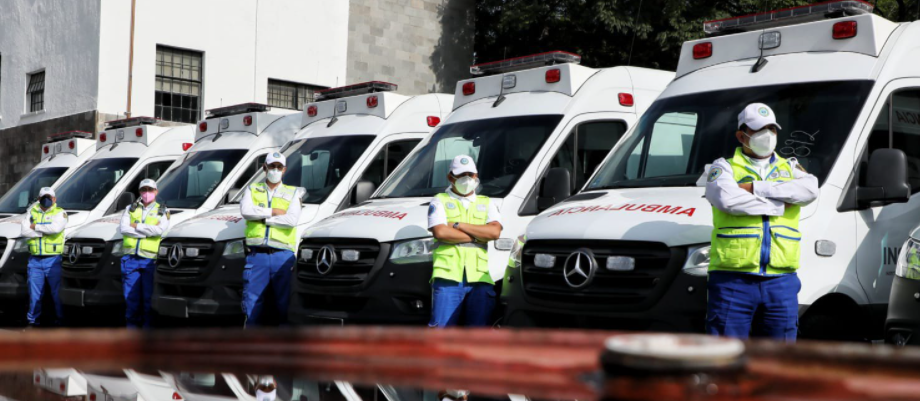 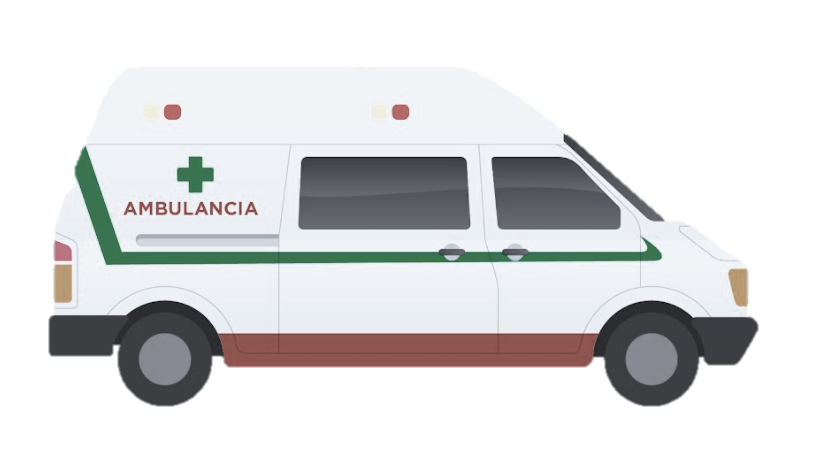 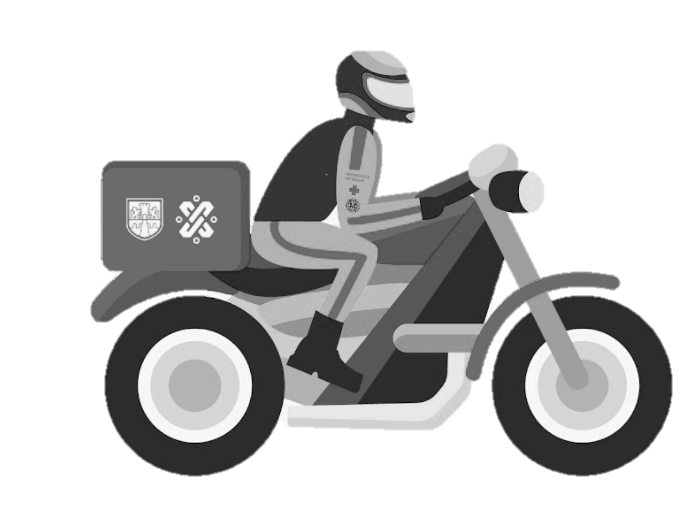 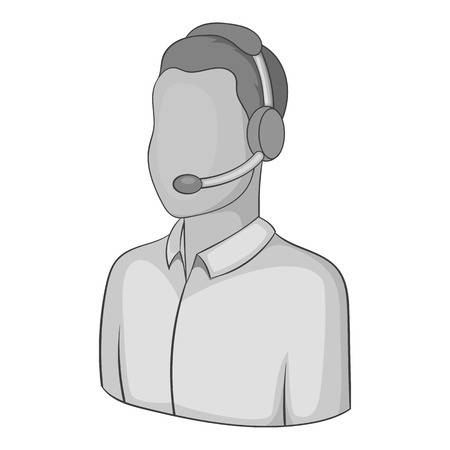 100% de las ambulancias circulando regularizadas
65 ambulancias y 50 motos por turno
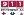 Tiempo de respuesta:80% de incidentes en 15 minutos o menos
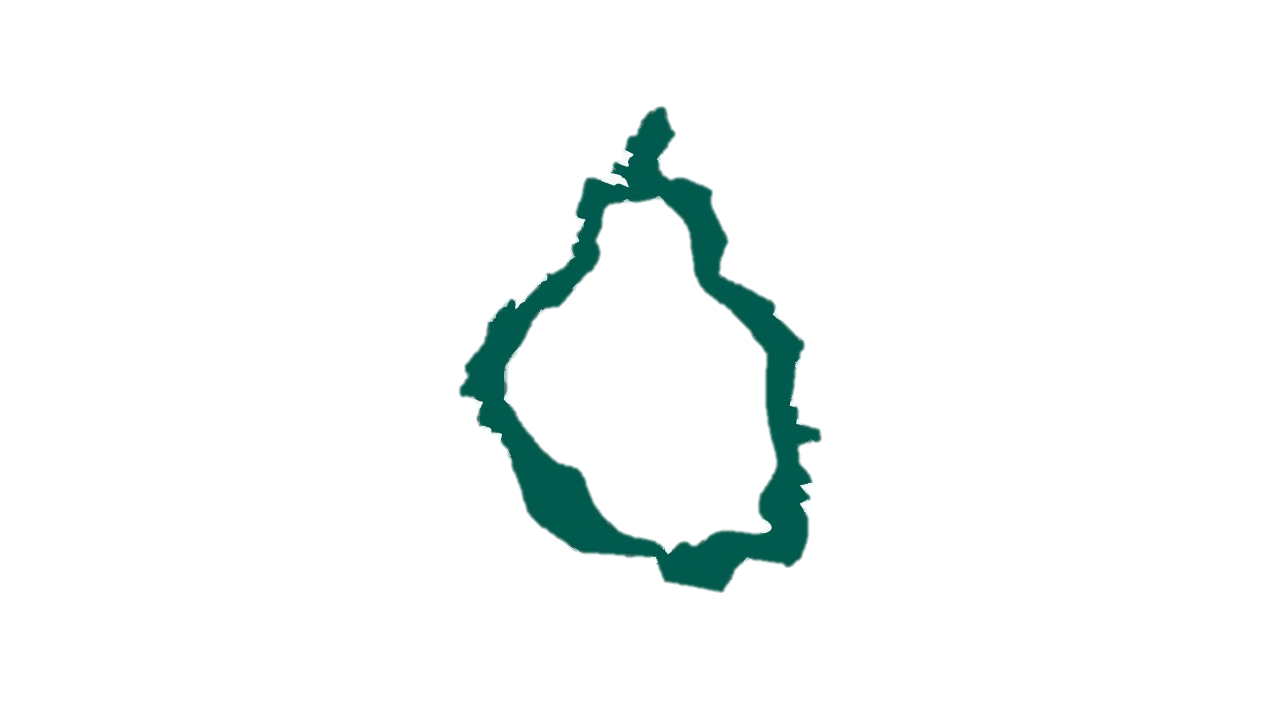 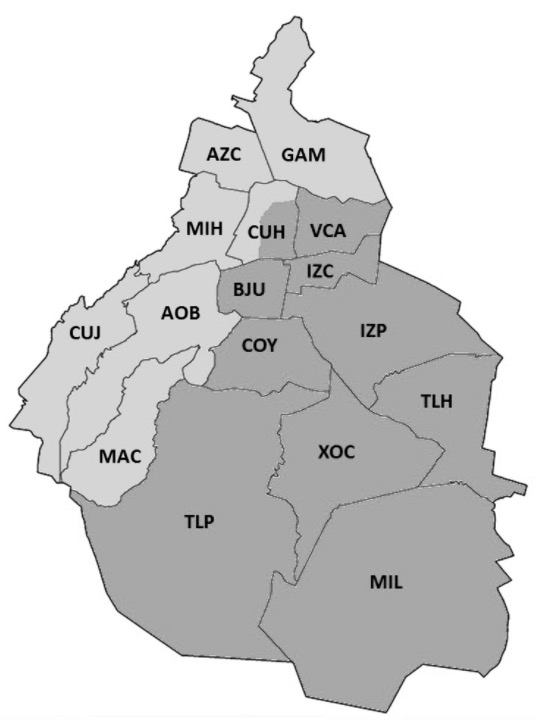 6.
4.
5.
Servicio profesional para la población reflejado en 90% de aceptación de servicio
Mejora en la atención en las zonas periféricas de la ciudad
Coordinación con alcaldías
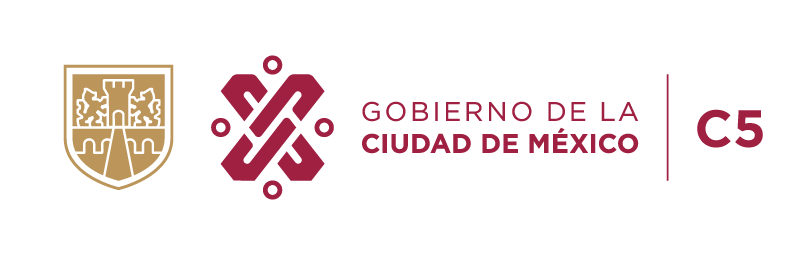 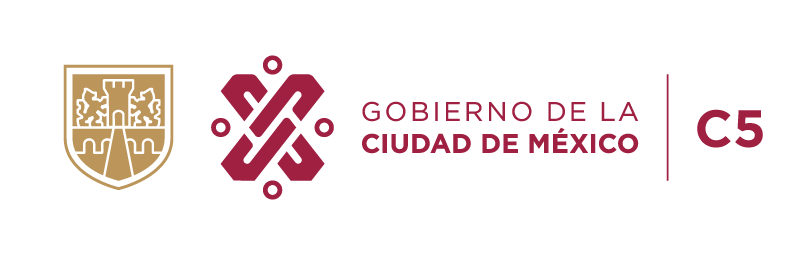 Salvando VidasFORTALECIMIENTO DEL SISTEMA DE AMBULANCIAS DE LA CIUDAD DE MÉXICO
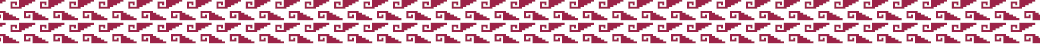